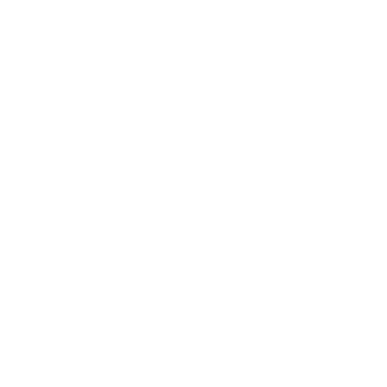 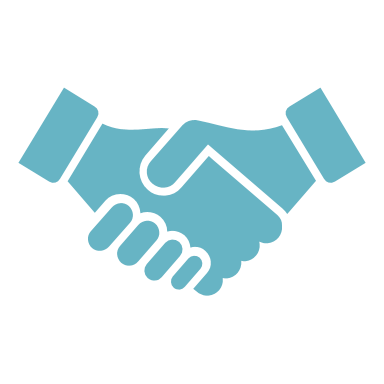 Découvrez les services d'accompagnement des patients proposés par votre pharmacie
Les différentes prestations et les différents services proposés à la pharmacie sont réalisés dans le cadre strict de la réglementation. 
Toutes les activités listées sont systématiquement réalisées par des collaborateurs qualifiés et formés spécifiquement à la thématique.
À chaque fois que cela est nécessaire votre pharmacien se propose de transmettre à votre médecin les informations permettant d’assurer un suivi optimal de votre santé.
Le rôle du pharmacien va au-delà de la dispensation de médicaments. Il a également des missions de dépistage, de prévention et de suivi du patient.
Ce document vous présente les services et les prestations dont vous ou vos proches pouvez bénéficier à l’officine
Document destiné à la patientèle
Ordre National des Pharmaciens // Référentiel Qualité // Version 2.01 – D.21 - Novembre 2019
Services d'accompagnement des patients à la pharmacie :